Report on University Assessment Council (UAC)
 and Assessment
Presented by co-chairs of UAC:
Linda Shaw, CHABSS faculty
Regina Eisenbach, Dean of Academic Programs

May 4, 2016
Agenda
Assessment accomplishments

Plans for next year

Questions & Answers
Members and Charge of UAC
AY 2015 – 16 Progress
Institutional Learning Outcomes
Undergraduate Learning Outcomes – WASC said they are well-articulated and “elegant” 
Graduate Learning Outcomes – working with Graduate Studies Council for Fall presentation to Senate
Assessment Plans/Reports
Provided feedback on all annual assessment reports submitted
97% of programs submitted plans
Developed new Annual Plan and Report combined template
Annual Report due once per year in October
Plan for dissemination of assessment information
WASC visit
Held “Let’s Talk Writing” Lunch
Progress (cont.)
Core Competencies Team
Written Communication 			Spring 2014
Oral Communication 			Fall 2014
Information Literacy/Critical Thinking			Spring 2015
Quantitative Reasoning 			Fall 2015
Website Revisions
Next year’s plans
Continue Annual Plan and Report coordination and feedback
Promote Faculty Center Learning Community (Learning Matters!) 
Award Assessment Project Grants
Continue to refine assessment processes 
Continue to promote a “culture” of assessment across campus
Host assessment-related event(s)/workshops
More information
http://www.csusm.edu/assessment/
Questions?
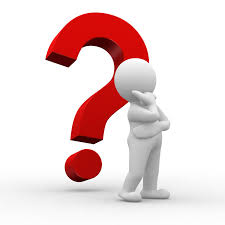